The coronavirus:Thinking clearly through systems thinking
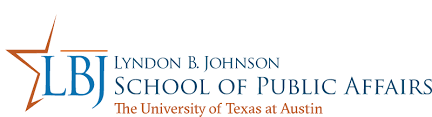 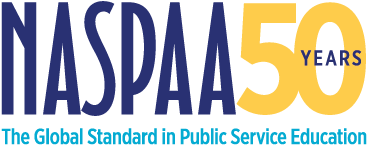 Outline
Background reading
Thinking about the virus as a problem of systems thinking
Student discussion
Items for assessment
Background reading
Danny Buerkli, “’Gradually, then suddenly’ — four concepts that may help us think clearly about the coronavirus epidemic”
At https://medium.com/@dannybuerkli/gradually-then-suddenly-four-concepts-that-may-help-us-think-clearly-about-the-coronavirus-671e2583f828
Lecture material follows
Thinking clearly through systems thinking
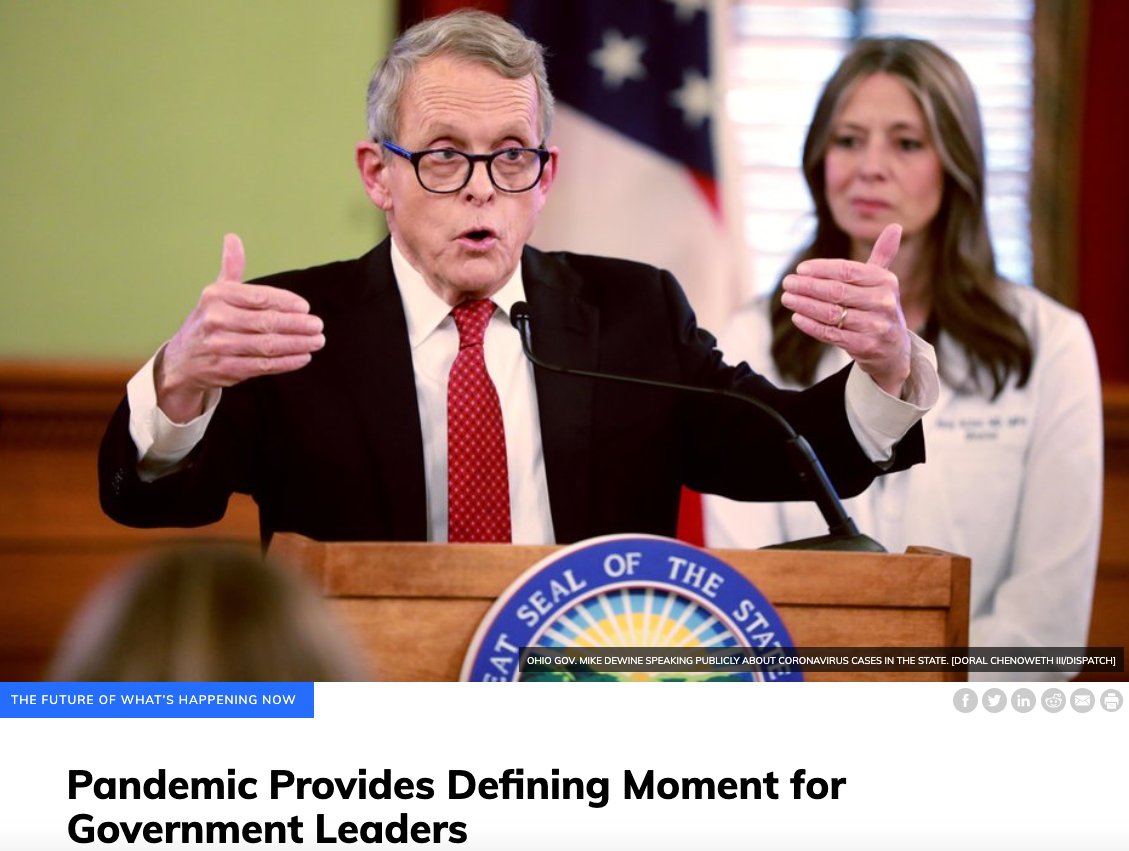 Ohio Governor Mike Dewine
http://bit.ly/2WhKNze
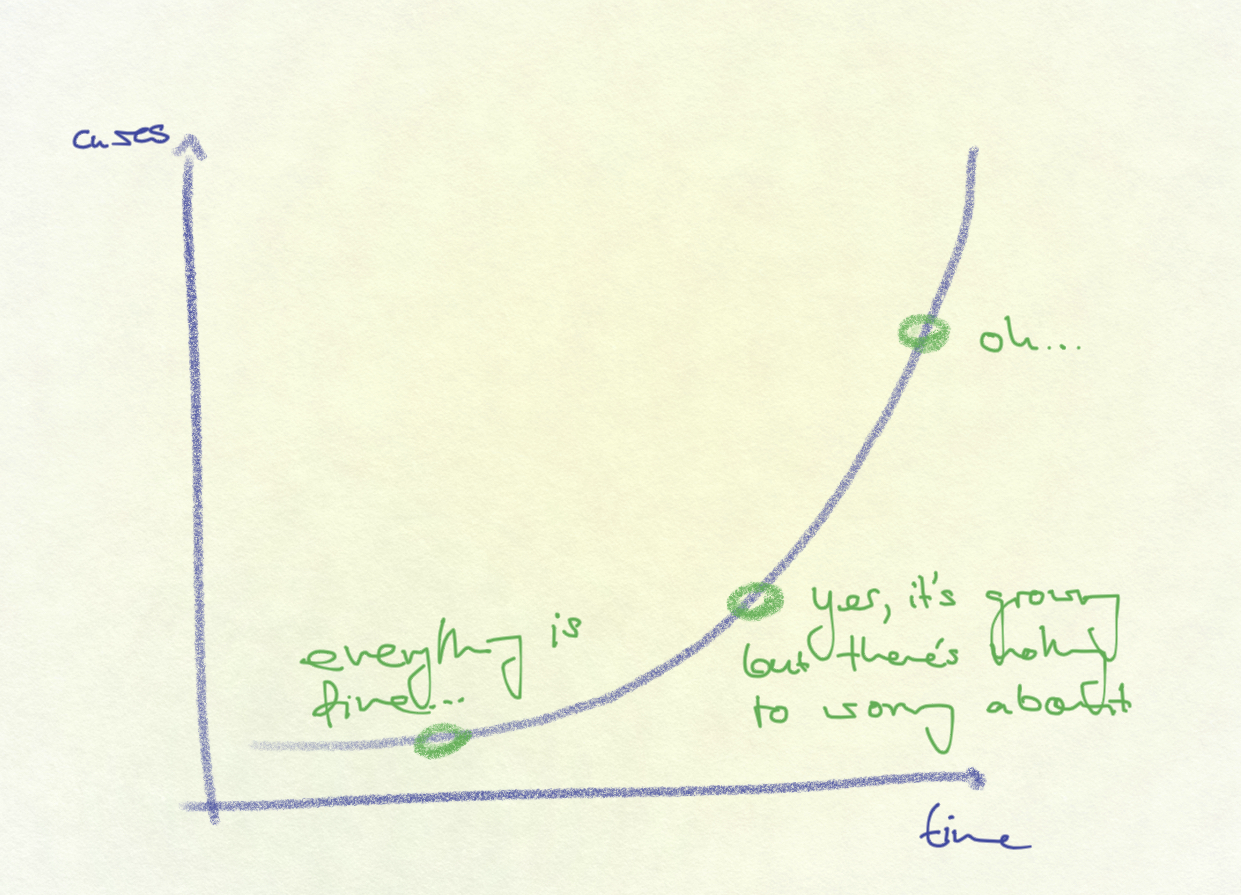 Everything is fine . . . we have this under control . . . until “uh, oh!”
Because we reach the tipping point
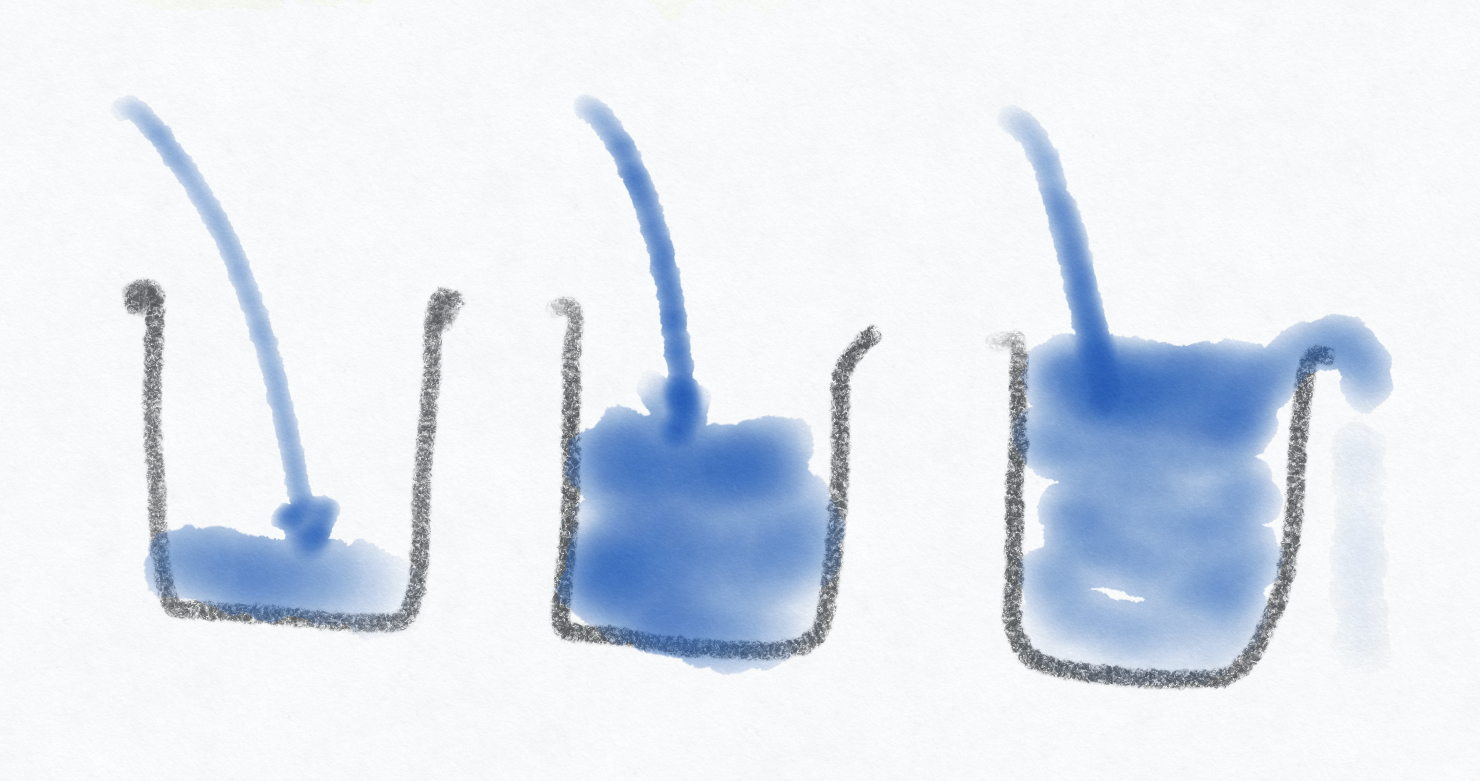 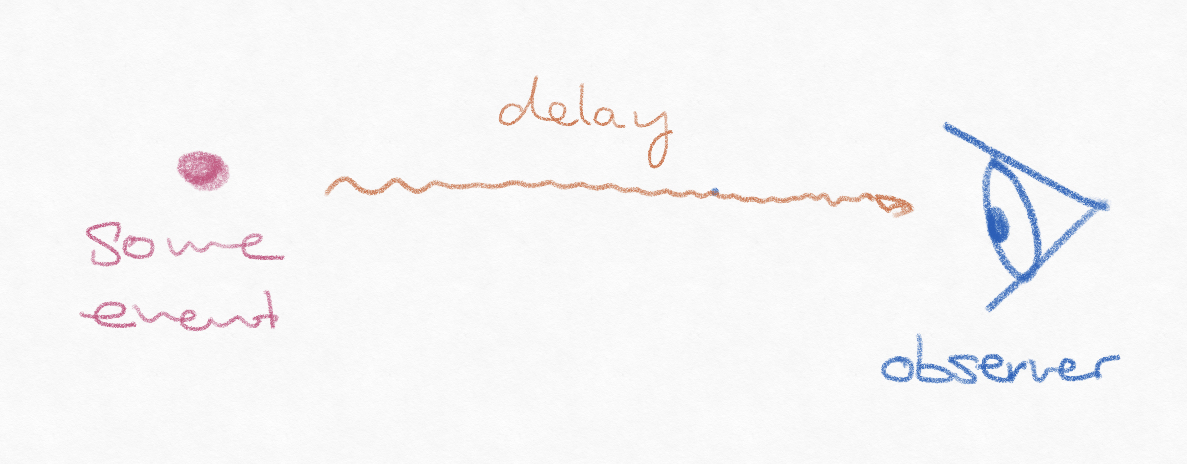 Both the political process and human perception can lead to delays
. . . But ”social distancing” works
What does “exponential growth” mean?
Here’s a handy video about the underlying statistical analysis behind the notion of “exponential growth”
See https://flowingdata.com/2020/03/10/visual-explanation-of-exponential-growth-and-epidemics/
Student discussion
Is it possible to know . . . before we know?
Or is it inevitable that we won’t act until the consequences are overwhelming
How can we speed the curve for policy response?
Do different political systems behave differently
How about different levels of government
What role can experts play?
How can those with detailed knowledge reduce the “uh-oh!” moment
How can we translate complex statistics
For overwhelmed policymakers
For a confused public
How should we judge success?
Outputs: increase the number of tests available
Outcomes: flatten the exponential curve of growth
Student assessment
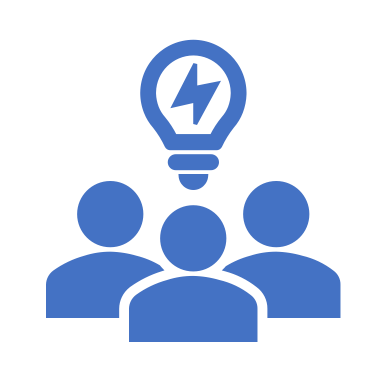 Write a two-page memo to the mayor: here’s how to think about the blizzard of data you’re facing
Think about the differences between outputs and outcomes. What matters most? Why? How would you communicate that?
How does this module fit in the broader discussions about policy agendas, decision making, and public management you’ve been having in the course? What’s new? What goes to the core concepts?